品番:P3733
蛍光ペン3本セット
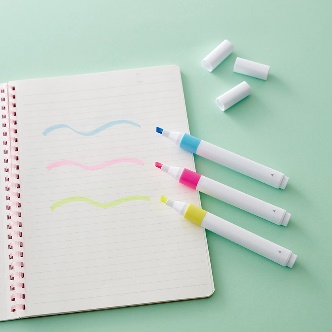 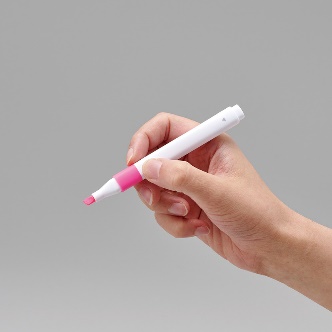 上代:\160(税込\176)
名入れが映えるホワイト軸の蛍光ペン3本セット。
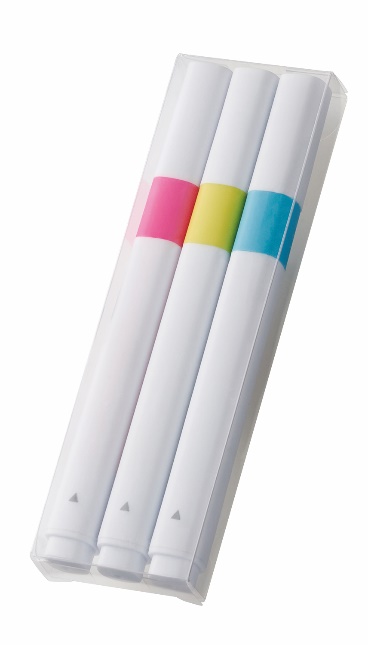 ■商品情報
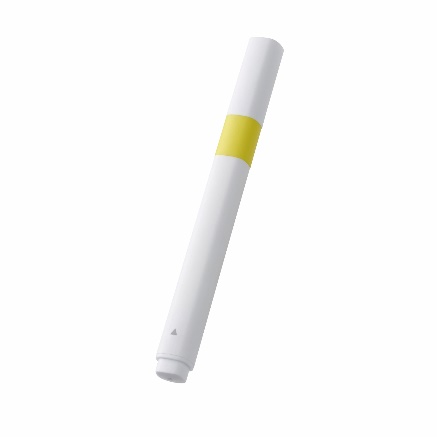 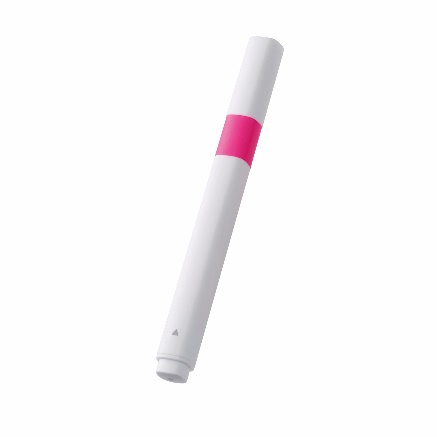 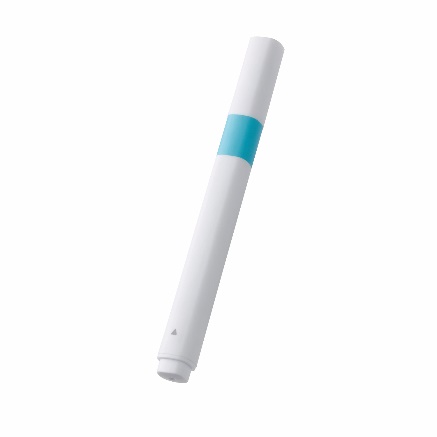 ピンク
イエロー
ブルー
memo
■名入れ範囲
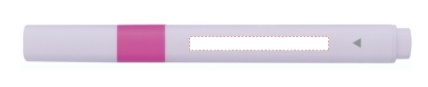 W50×H5㎜